Submitting Conflict of Interest (COI) Disclosures
The Office of Research Integrity and Compliance (ORIC)
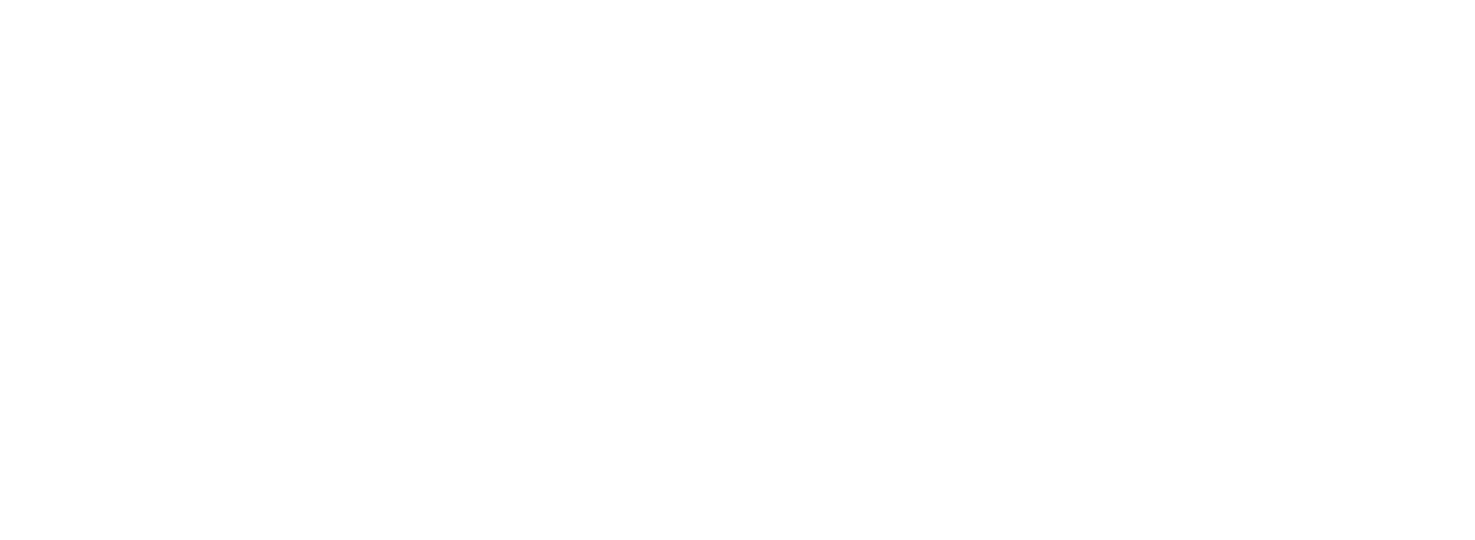 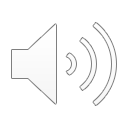 [Speaker Notes: Welcome to the second training video from the Office of Research Integrity and Compliance concerning conflicts of interest disclosures.  This training will introduce you to the electronic system used to submit these disclosures.]
Learning Objectives
At the completion of this tutorial you will be able to:

Name three (3) different conflict of interest (COI) disclosure forms used at ECU
Become familiar with COI Risk Manager as the electronic system used to submit COI disclosure forms
Explain who is required and how to submit various COI disclosure forms 
Understand the submission and approval process involved in order to participate in an external professional activity for pay
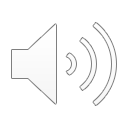 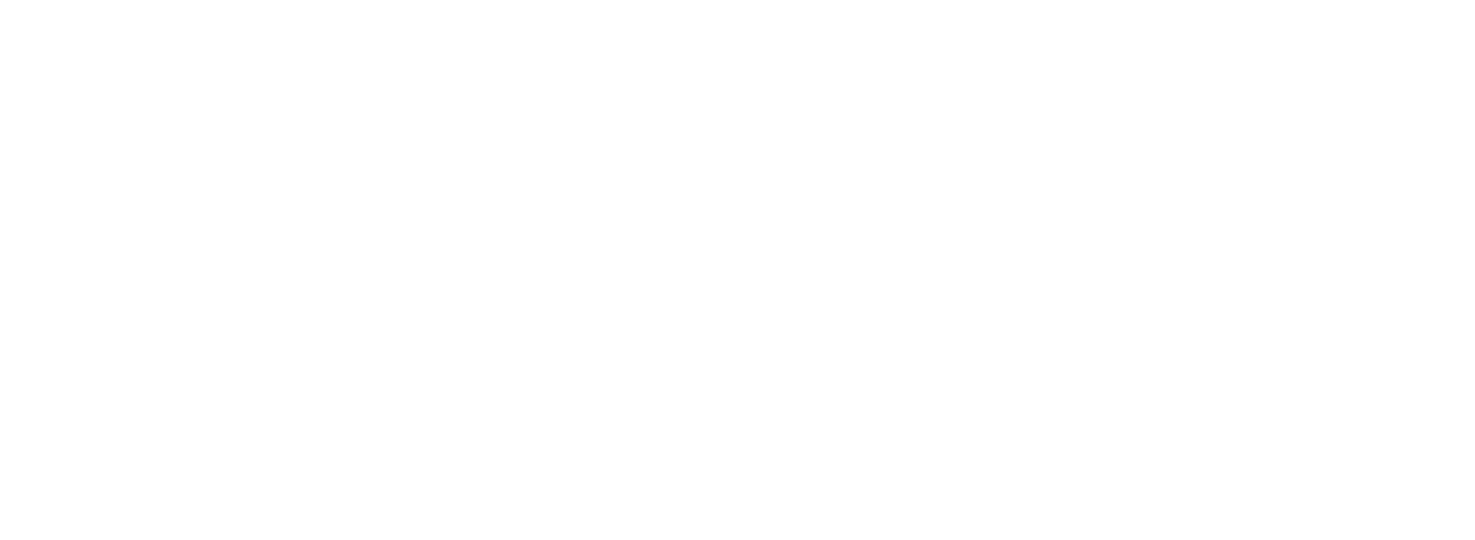 [Speaker Notes: Let’s first take a look at the learning objectives for this training module.  At the completion of this presentation, you will be able to:
Name three (3) different conflict of interest (COI) disclosure forms used at ECU, become familiar with COI Risk Manager as the electronic system used to submit COI disclosure forms, explain who is required and how to submit various COI disclosure forms, and understand the submission and approval process involved in order to participate in an external professional activity for pay.]
COI Risk Manager
COI Risk Manager is ECU’s electronic system used to submit:
Annual Conflict of Interest and Export Control Disclosure forms
Project Specific Conflicts of Interest Disclosure forms
Notice of Intent to Engage in External Professional Activities for Pay forms
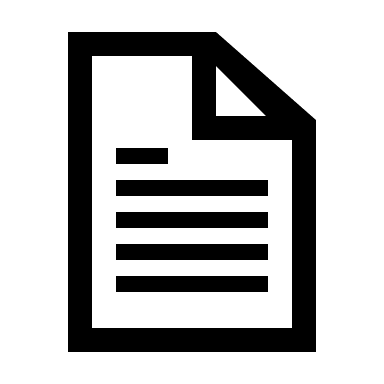 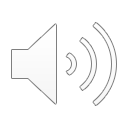 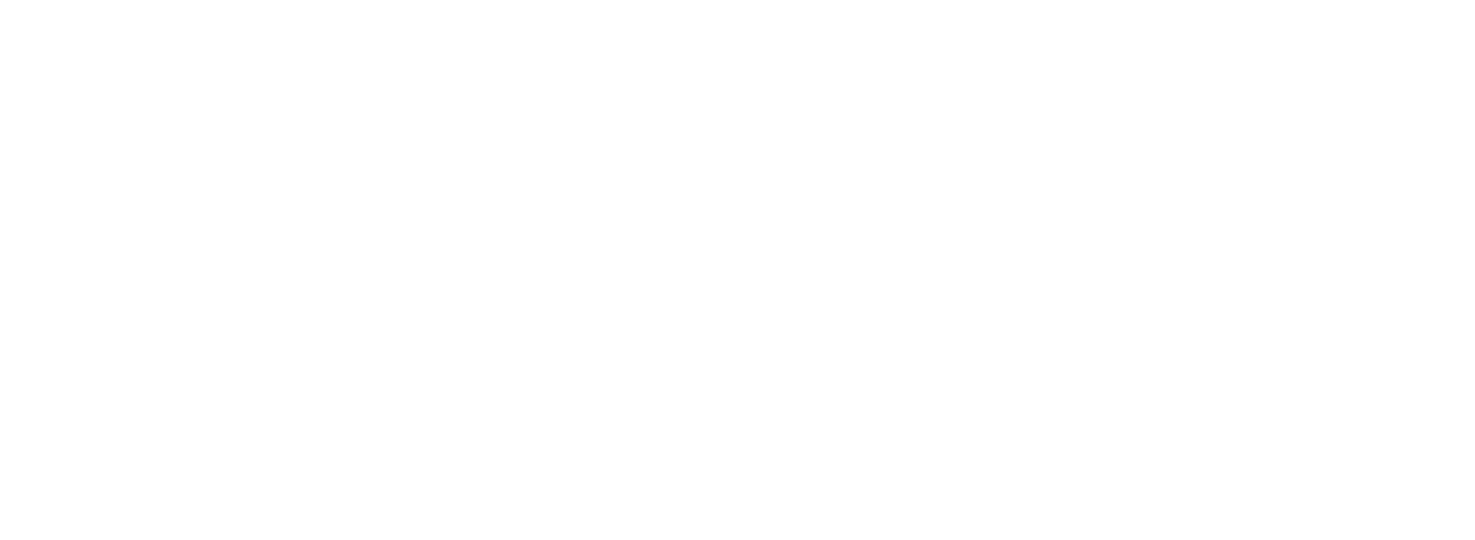 [Speaker Notes: COI Risk Manager is ECU’s electronic system used to submit conflicts of interest and commitment and export control disclosure forms.  Below you will see the names of the three disclosure forms that are available for you to complete.  We will discuss each form in detail to assist you in determining which forms are relevant for you.]
Getting Started in COI Risk Manager
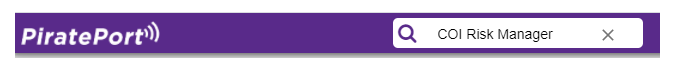 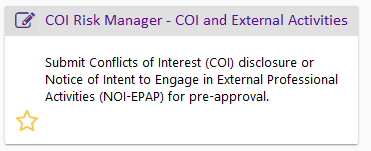 How to access:
Select COI Risk Manager in PiratePort 
Or, at https://ecu.ospreycompliancesuite.com/coiriskmanager

Recommended browsers: 
Chrome, Firefox, or Microsoft Edge using desktop or laptop computer
Safari is not recommended
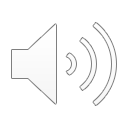 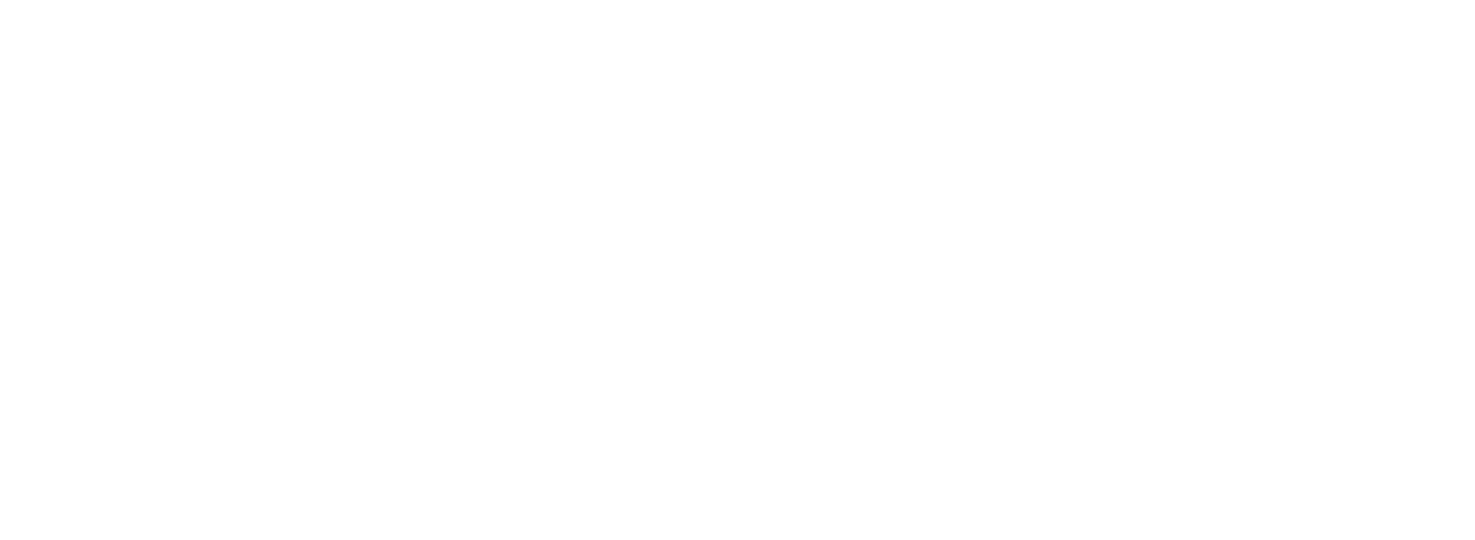 [Speaker Notes: You can access COI Risk Manager by selecting COI Risk Manager in PiratePort, or by going to https://ecu.ospreycompliancesuite.com/coiriskmanager. We recommend using Chrome, Firefox, or Microsoft Edge for this application from a laptop or desktop computer; the website is not yet optimized for mobile use.]
Disclosure Forms
Annual Conflicts of Interest (COI) and Export Control Disclosure Form
Project Specific Conflict of Interest Disclosure Form
Notice of Intent to Engage in External Professional Activities for Pay Form
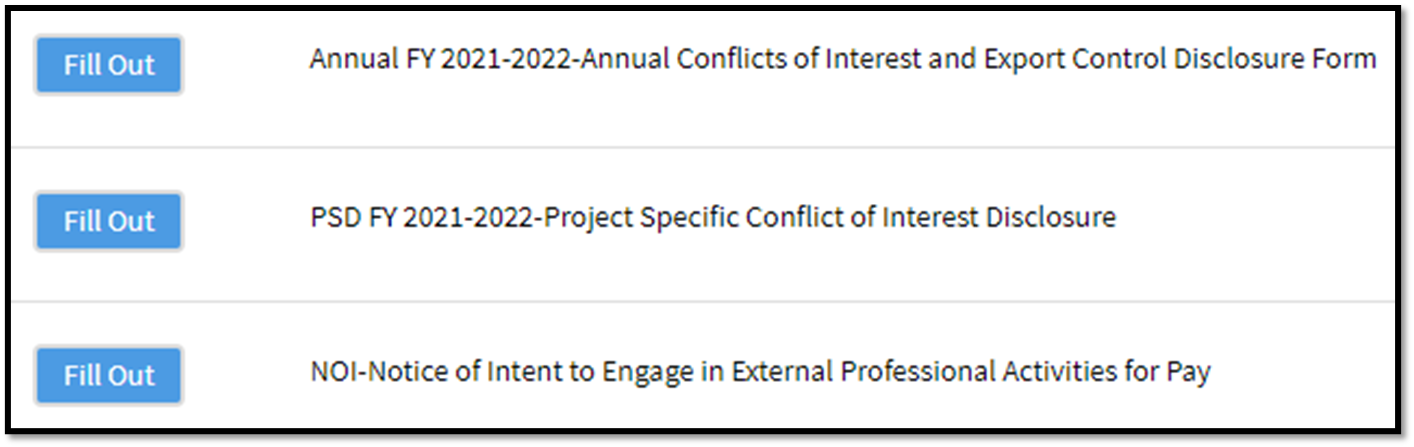 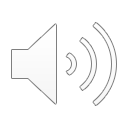 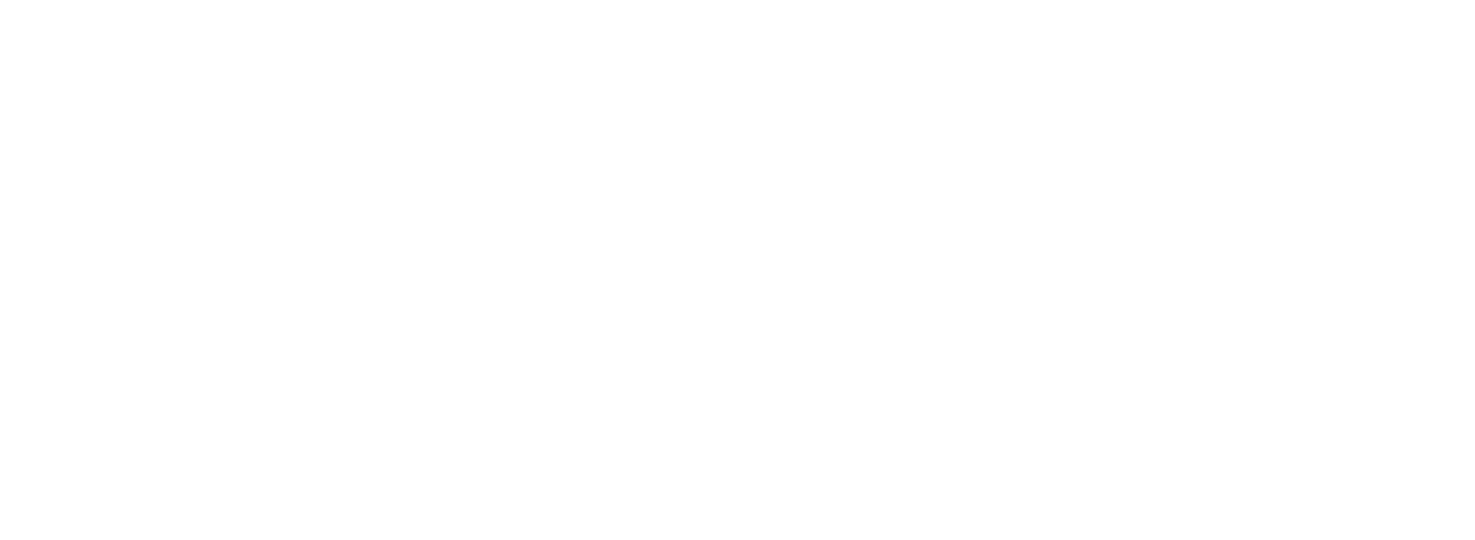 [Speaker Notes: After logging in, you will see a list of three forms that are available to complete. You might not need to complete each form, though.  We’ll discuss how to determine which of the forms apply to you.  If the form is required, select the “Fill Out” button beside the appropriate form and answer all questions. Hover text and hyperlinks are embedded in the form to provide definitions, examples, and links to regulations.]
User-Friendly Electronic System
Want to save your progress and return later to complete your form? 
	Select “Save and complete later”
Are you ready to submit? 
	Select “Save and Submit” and agree to attestation on following page


Did you accidentally skip a question?
If below notification appears, select the link in red to be redirected to missed question
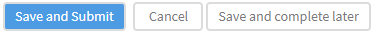 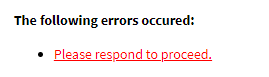 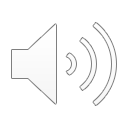 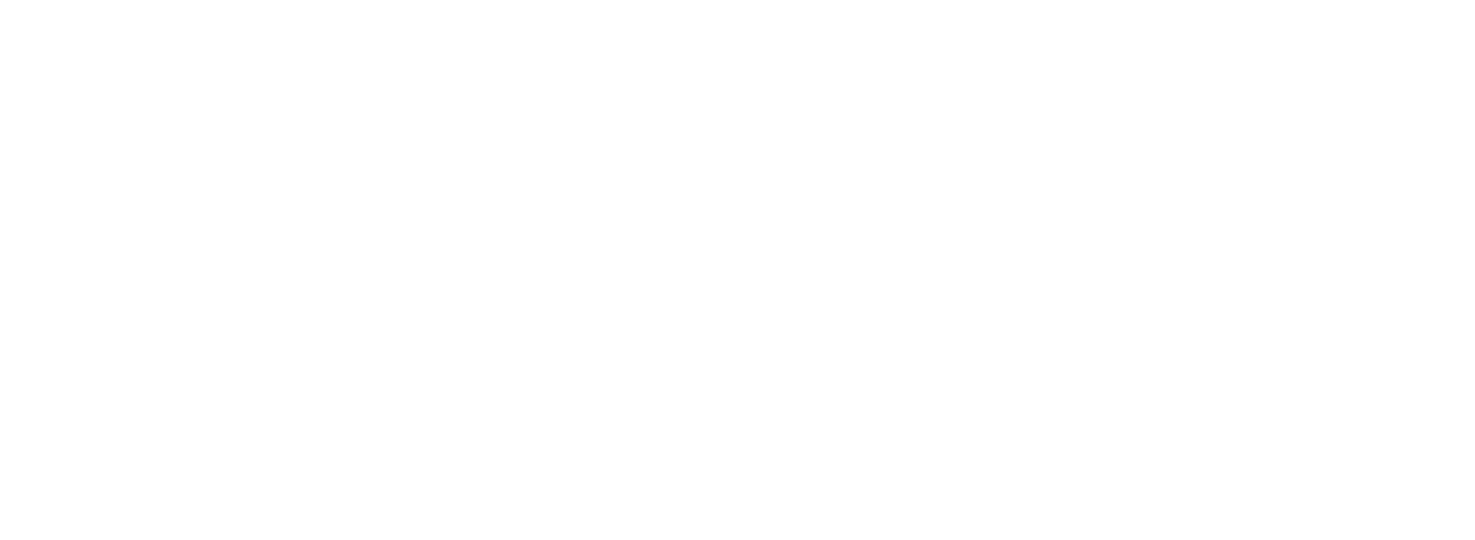 [Speaker Notes: You may save your progress at any time by selecting the “Save and complete later” button. When you are ready to submit, select “Save and Submit” and agree to the text in the attestation. Remember, to be in compliance you must complete disclosures on your own behalf. 

If you inadvertently miss responding to a question, a notification link will appear at the top of the form. Clicking this link takes you directly to the question for completion.]
Viewing Disclosures
Return to the “Home” page to view other disclosure forms you may need to submit






Selecting additional tabs on the “Home” page allows you to view your submitted disclosure forms
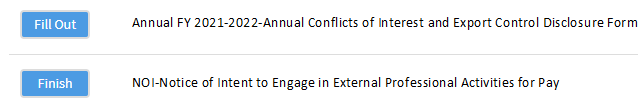 “Fill Out” indicates user has not started answering questions in this form
“Finish” indicates user has started this form, but has not yet submitted
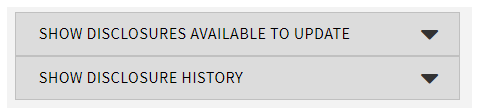 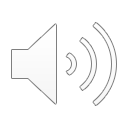 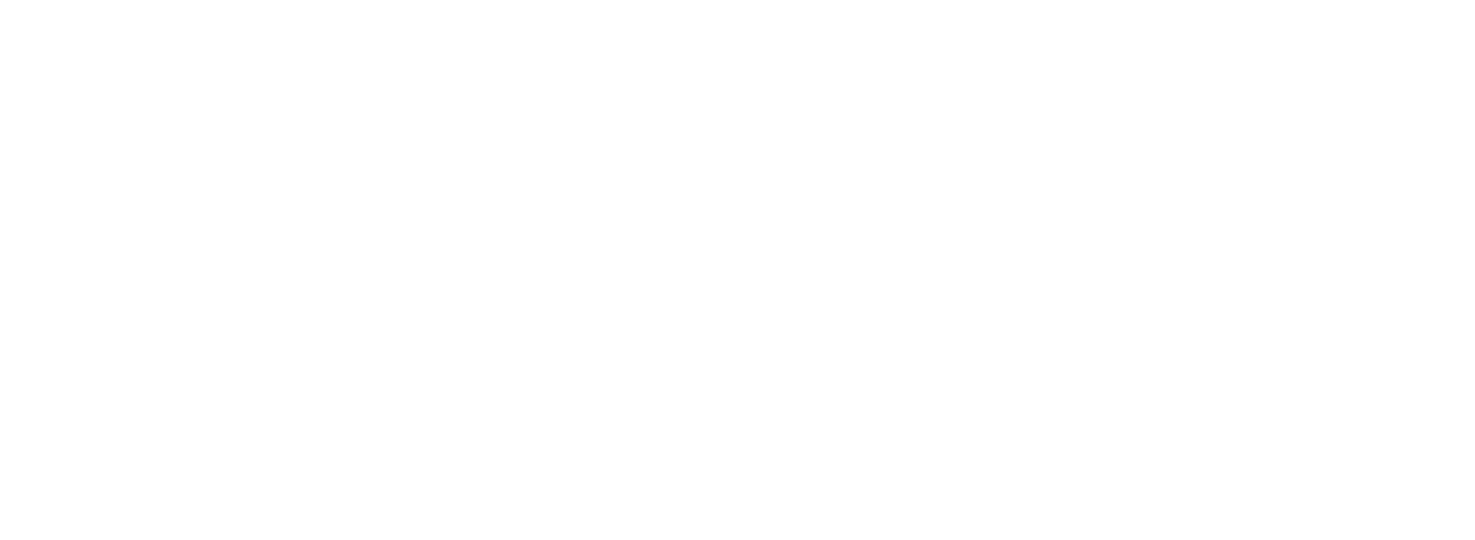 [Speaker Notes: Now you have submitted a form!  What’s next?  You can view additional forms to complete on the “Home” page or you can view submitted disclosures by selecting the arrow beside “Show Disclosure History.”  If you started a form, but have not completed it, you will see a “Finish” button beside that disclosure form.  You can also update a previously submitted form by selecting the “Update” button under “Show Disclosures Available to Update.”]
Submitting Your
Annual Conflicts of Interest 
and Export Control Disclosure Form
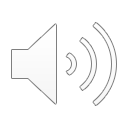 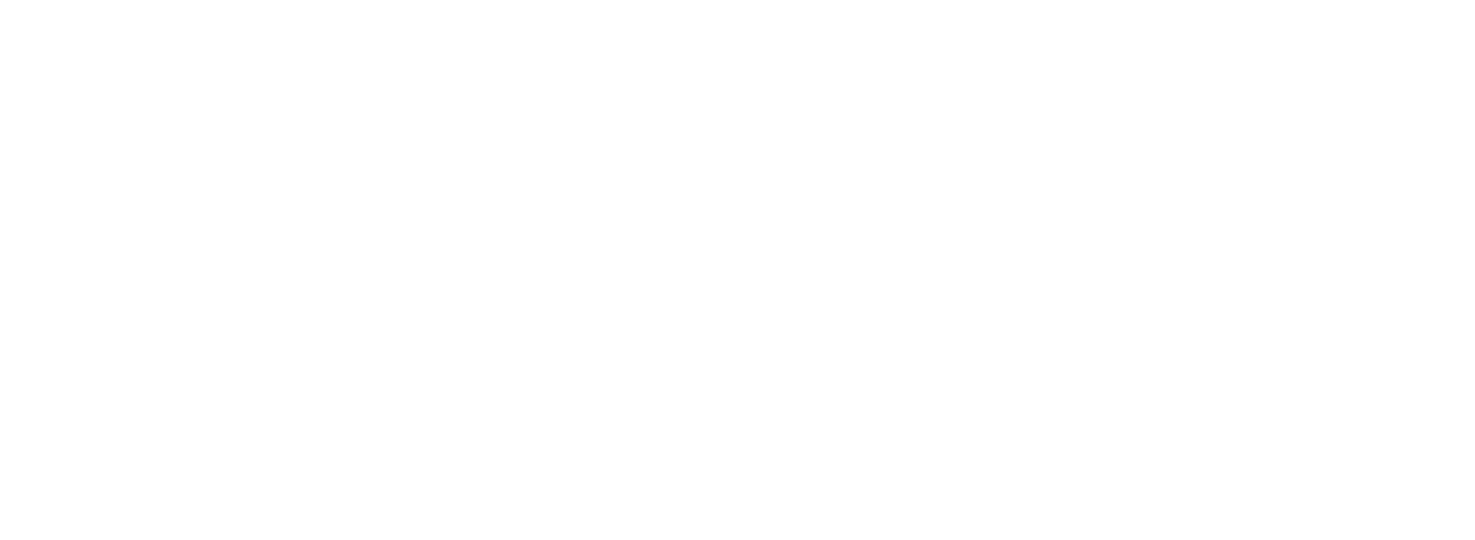 [Speaker Notes: We will first review how to submit an Annual Conflicts of Interest and Export Control Disclosure form.]
Annual COI & Export Control Disclosure
Who discloses? 
All EHRA employees at ECU (to include part-time and temporary employees)

When do I disclose? 
Between July 1st - April 30th each fiscal year 
And again within 30 days of obtaining a new financial interest

What do I disclose? 
Some examples include:
Receiving income or honoraria for consulting or speaking engagements
Ownership or equity interests
Board memberships
Self-authorship
Intellectual property
Positions or collaborations outside of the U.S.
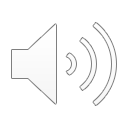 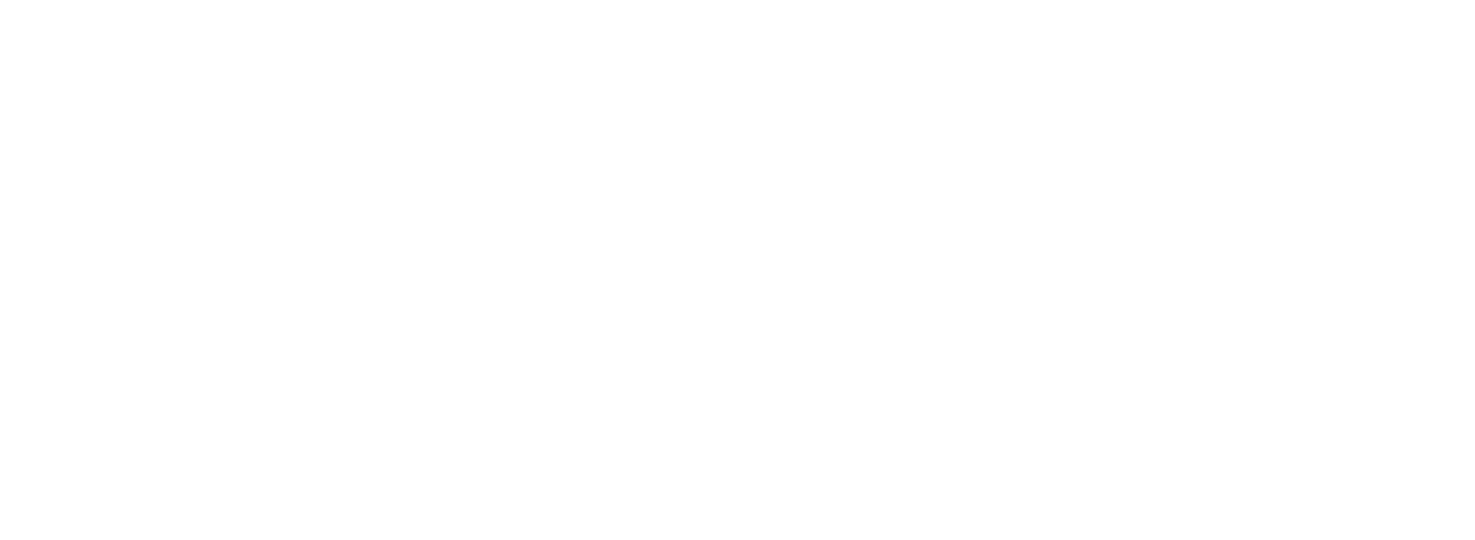 [Speaker Notes: The “Annual Conflicts of Interest and Export Control Disclosure” may be the first form that you complete.  All EHRA employees at ECU are required to complete this disclosure every fiscal year per University of North Carolina System policy. Forms are submitted in the COI Risk Manager system between July 1st and April 30th and must be updated within 30 days of obtaining a new financial interest. 

The list below provides some examples of the types of information disclosed in the Annual Conflicts of Interest and Export Control Disclosure form.  They are: receiving income or honoraria for consulting or speaking engagements, ownership or equity interests, board memberships, self-authorship, intellectual property, and positions or collaborations outside of the U.S.]
Annual COI & Export Control Disclosure
How do I submit this form? 
Log in to COI Risk Manager via PiratePort or https://ecu.ospreycompliancesuite.com/coiriskmanager 
Select the “Fill Out” button beside the Annual COI and Export Control Disclosure form
Answer all questions and certify that you have completed the disclosure on your own behalf
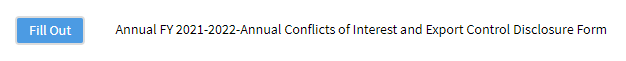 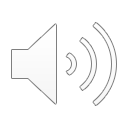 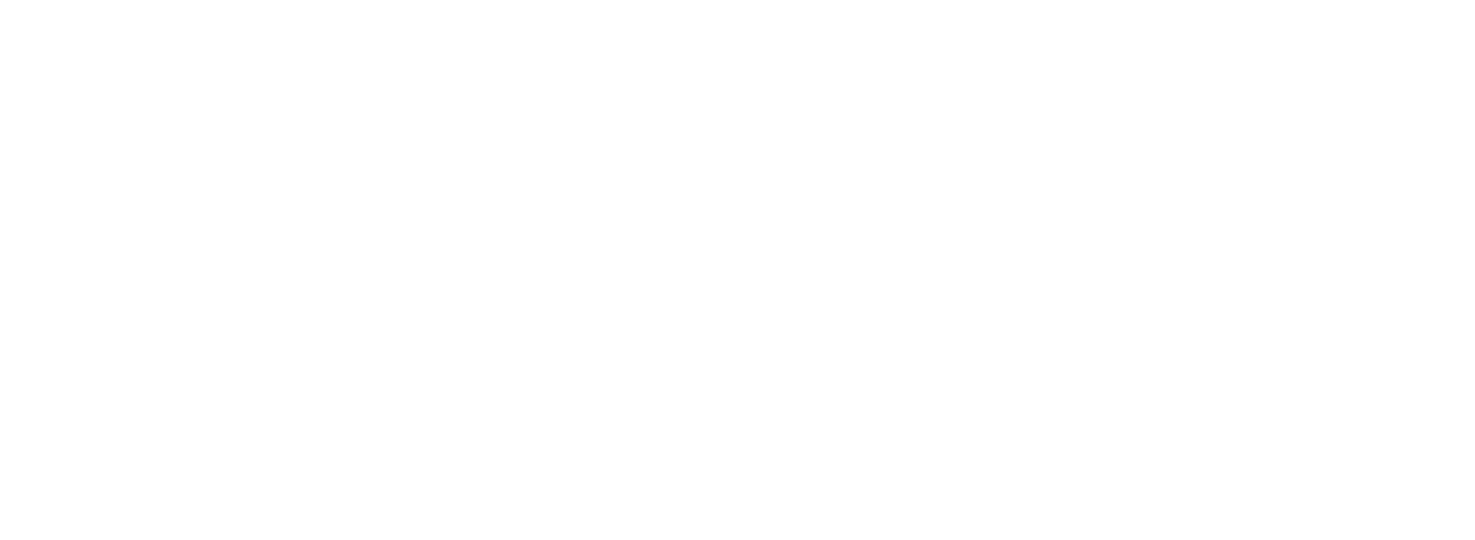 [Speaker Notes: To submit this form: 

First, log in to COI Risk Manager by selecting COI Risk Manager in PiratePort or go to https://ecu.ospreycompliancesuite.com/coiriskmanager. 

Next, select the “Fill Out” button beside the Annual Conflicts of Interest and Export Control Disclosure form. 

Answer all questions and certify that you have completed this disclosure on your own behalf. 

The Office of Research Integrity and Compliance will review your disclosure and contact you if further actions are required.]
Submitting Your
Project Specific Conflict of Interest 
Disclosure Form
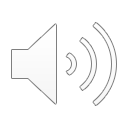 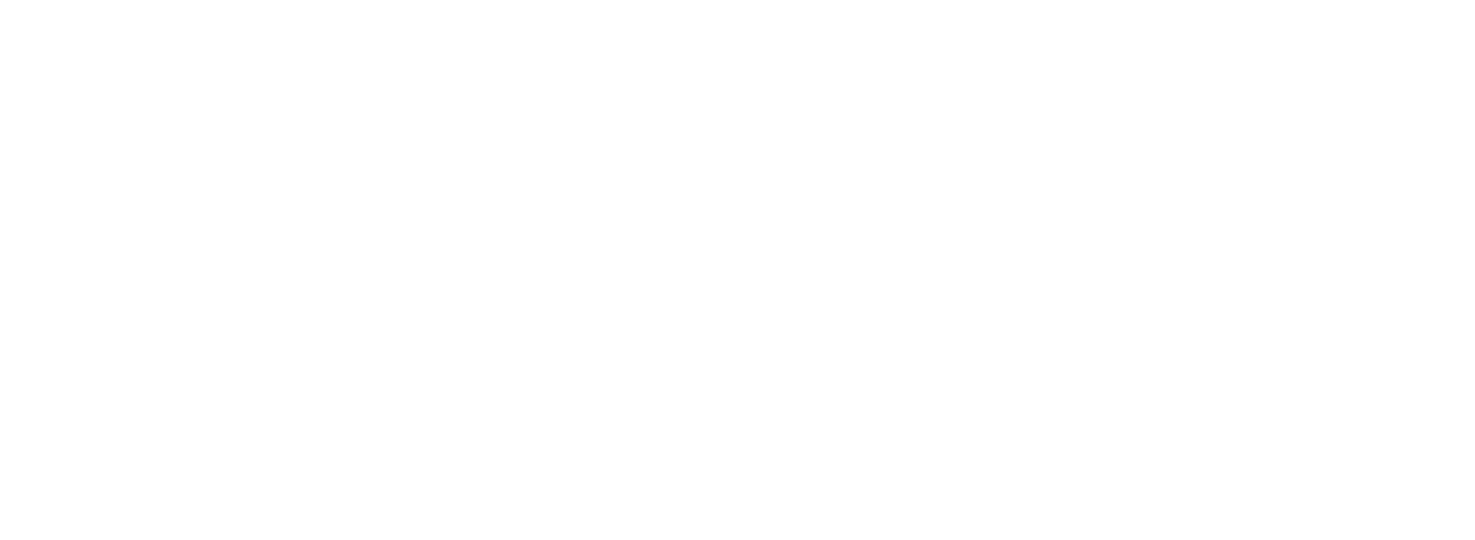 [Speaker Notes: Next, we will discuss how to submit the Project Specific Conflict of Interest Disclosure form.]
Project Specific COI Disclosure
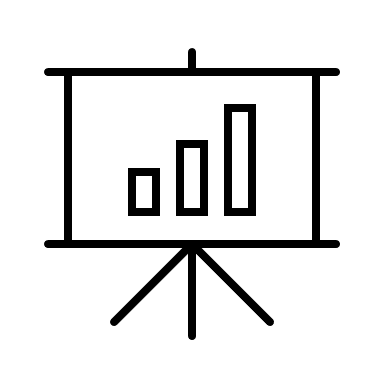 Who discloses? 
Faculty, staff, students, or outside contractors who will be working on research or an activity     funded by an external sponsor
This includes the Principal Investigator (PI) and ALL personnel who contribute to the design, conduct, or reporting of research

When do I disclose? 
Prior to proposal submission 
And again at time of award if there are any changes in your financial interests

What do I disclose? 
Financial relationships related to the project or activity
       Some examples include:
Consulting relationships
Receipt of honoraria
Holding a position at ECU where you can influence purchasing decisions
Ownership of intellectual property
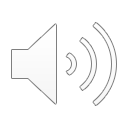 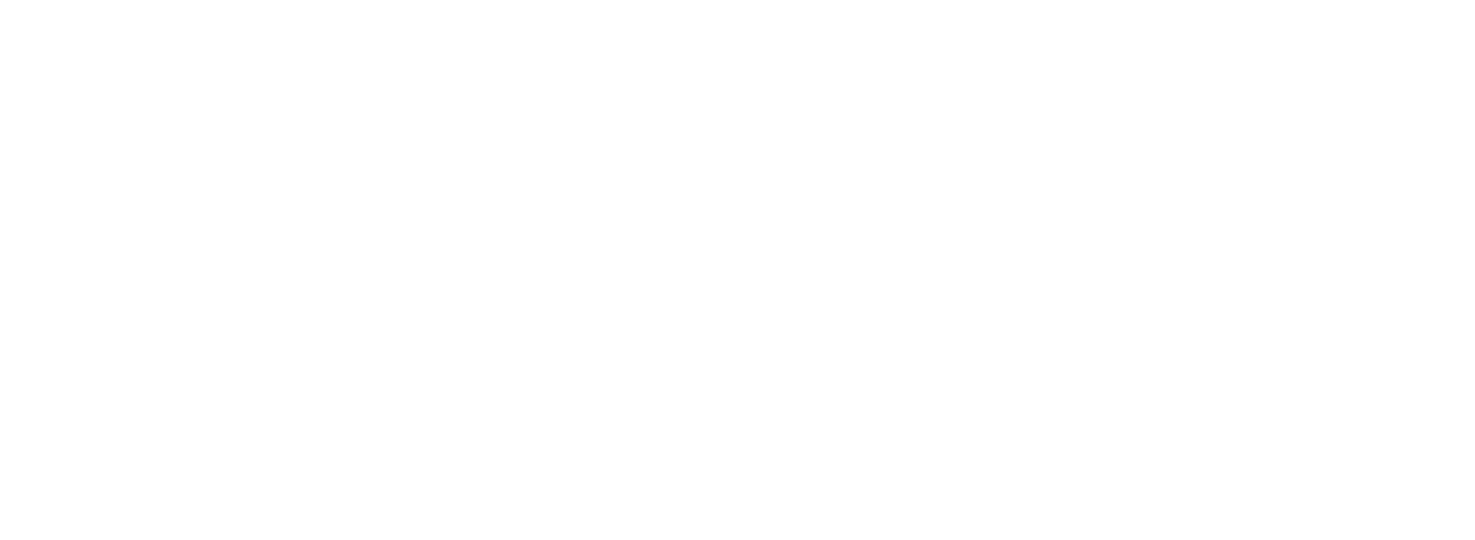 [Speaker Notes: This slide will introduce you to the second form which is the “Project Specific Conflict of Interest Disclosure.”  This disclosure is submitted by faculty, staff, students, or outside contractors who will be working on research or an activity funded by an external sponsor.

If you serve as the Principal Investigator (PI) on a project that is being submitted to an external sponsor, you are required to complete a Project Specific Conflicts of Interest Disclosure prior to proposal submission.  It is the PI’s responsibility to make sure that anyone who serves as an investigator on the project— anyone who contributes to the design, conduct, or reporting of the research, regardless of whether or not the individual is identified as key personnel—also completes a Project Specific Conflicts of Interest Disclosure before the proposal submission.  Please keep in mind that if there are any changes to your financial interests, an updated project specific disclosure will be required prior to the time of award.  

Some examples of what you will disclose include having financial relationships related to the project or activity, such as consulting relationships, receipts of honoraria, holding a position at ECU where you can influence purchasing decisions, or ownership of intellectual property.]
Project Specific COI Disclosure
How do I submit this form? 
Log in to COI Risk Manager via PiratePort or https://ecu.ospreycompliancesuite.com/coiriskmanager 
Select the “Fill Out” button beside the Project Specific Conflict of Interest Disclosure form
Answer all questions and certify that you have completed the disclosure on your own behalf
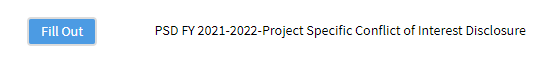 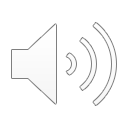 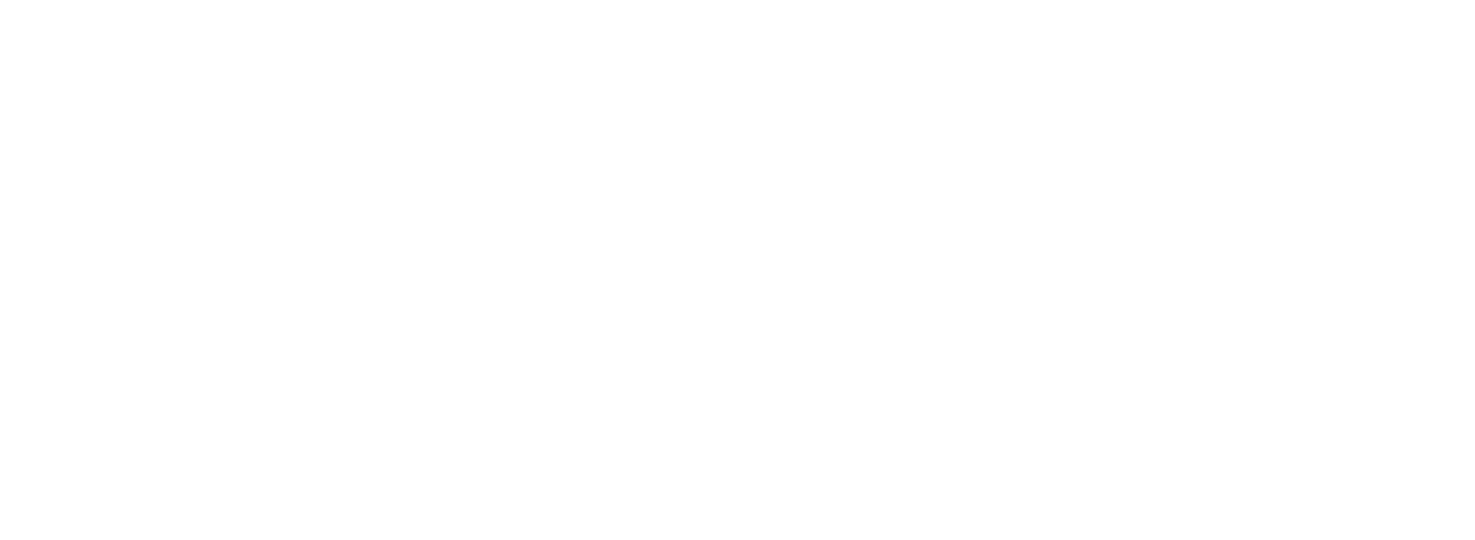 [Speaker Notes: To submit this form: 

First, log in to COI Risk Manager by selecting COI Risk Manager in PiratePort or go to https://ecu.ospreycompliancesuite.com/coiriskmanager. 

Next, select the “Fill Out” button beside the Project Specific Conflict of Interest Disclosure form. 

Answer all questions and certify that you have completed this disclosure on your own behalf. 

The Office of Research Integrity and Compliance will review your disclosure and contact you if further actions are required.]
Submitting Your
Notice of Intent (NOI) to Engage in 
External Professional Activities for Pay (EPAP)
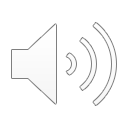 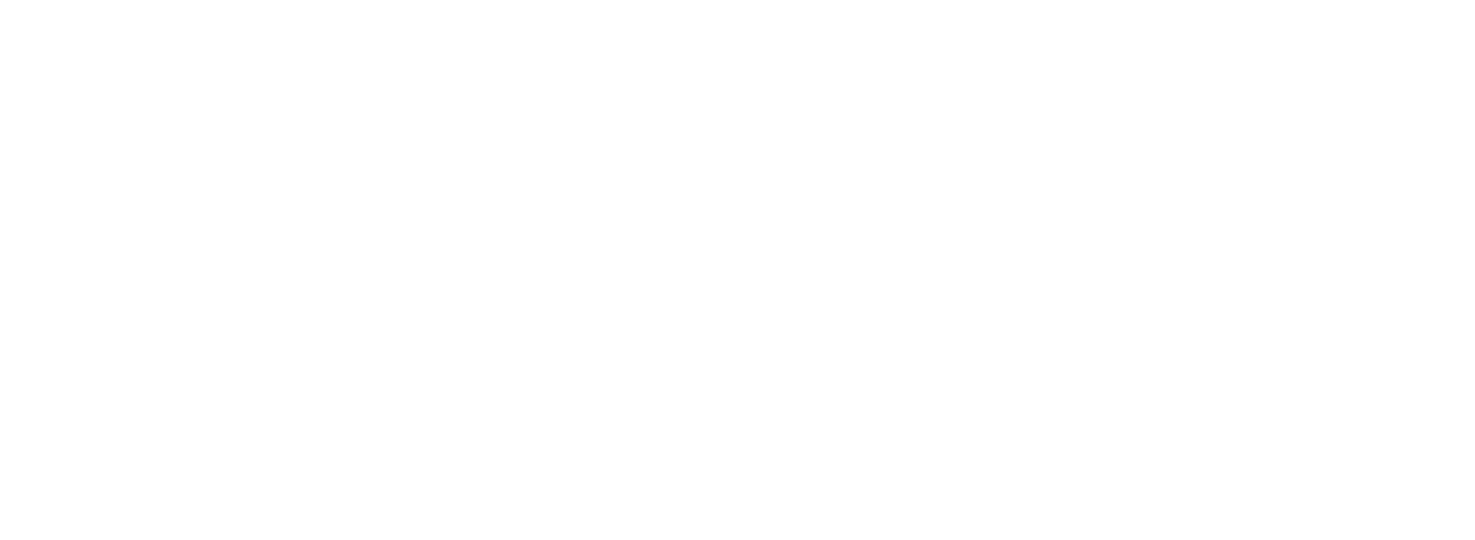 [Speaker Notes: The last form we will discuss is how to submit the Notice of Intent to Engage in External Professional Activities for Pay.]
Notice of Intent to Engage in External Activities for Pay
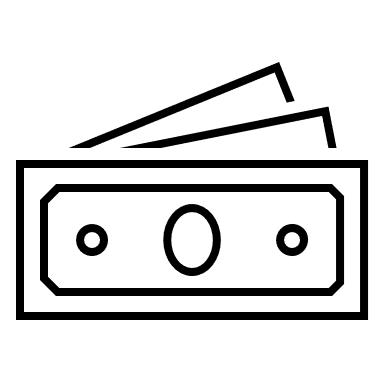 Who discloses? 
All 12-month EHRA employees and 9-month EHRA employees (who are ≥ 0.5 FTE; FTE = Full Time Equivalent) taking part in an activity that is:
not included within one’s University employment responsibilities;
performed for any entity, public or private, other than the University employer;
undertaken for compensation; and
based upon the professional knowledge, experience, and abilities of the EHRA employee.

When do I disclose? 
At least ten (10) days before engaging in the external activity

What do I disclose? 
Entity’s name and address
Nature and duration of activity
Total hours devoted to activity
Missed duties during ECU business hours 
Anticipated compensation for work
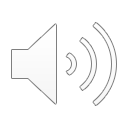 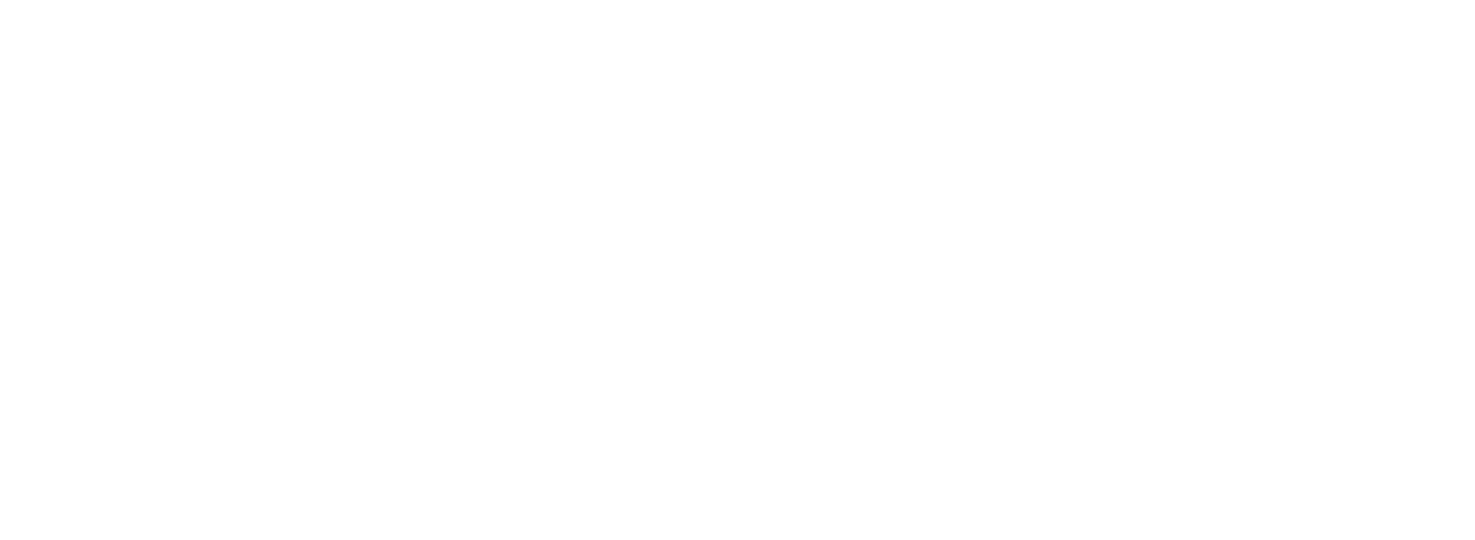 [Speaker Notes: The “Notice of Intent to Engage in External Professional Activities for Pay” disclosure is the third form we will discuss. This form is submitted by EHRA employees who are seeking to engage in work related to their University duties but are being paid by an entity external to the University.

If you are planning to engage in an external professional activity for pay, you will want to make sure that you complete the necessary “Notice of Intent to Engage in an External Professional Activity for Pay” or “NOI” form at least ten calendar days before the engagement begins. Once submitted, your supervisor, or whoever is designated as the NOI approver for your department, will have ten calendar days to review the request. Please note that if this is an ongoing engagement—you have an adjunct appointment at another institution every year, for example—you will need to resubmit your notice of intent form annually. Once the request has been approved, you will be able to begin your external professional activity for pay engagement.]
Notice of Intent to Engage in External Activities for Pay
How do I submit this form? 
Log in to COI Risk Manager via PiratePort or https://ecu.ospreycompliancesuite.com/coiriskmanager 
Select the “Fill Out” button beside the Notice of Intent to Engage in External Professional Activities for Pay form 
Answer all questions and certify that you have completed the disclosure on your own behalf
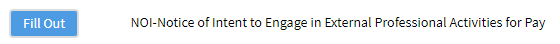 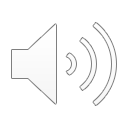 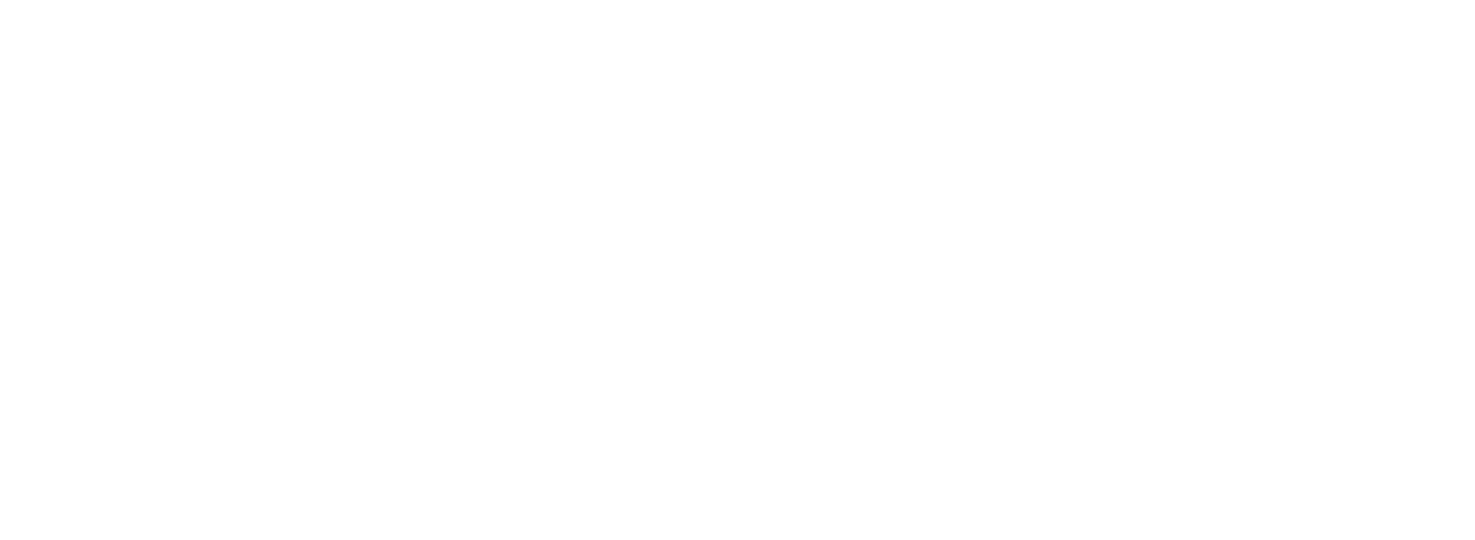 [Speaker Notes: To submit this form: 

First, log in to COI Risk Manager by selecting COI Risk Manager in PiratePort or go to https://ecu.ospreycompliancesuite.com/coiriskmanager. 

Next, select the “Fill Out” button beside the Notice of Intent to Engage in External Professional Activities for Pay form.

Answer all questions and certify that you have completed this disclosure on your own behalf. 

Your supervisor, or whoever is designated as the NOI approver for your department, will review your disclosure and contact you if further actions are required.]
NOI Reviewers:
Reviewing a Notice of Intent (NOI) to Engage in 
External Professional Activities for Pay (EPAP)
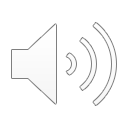 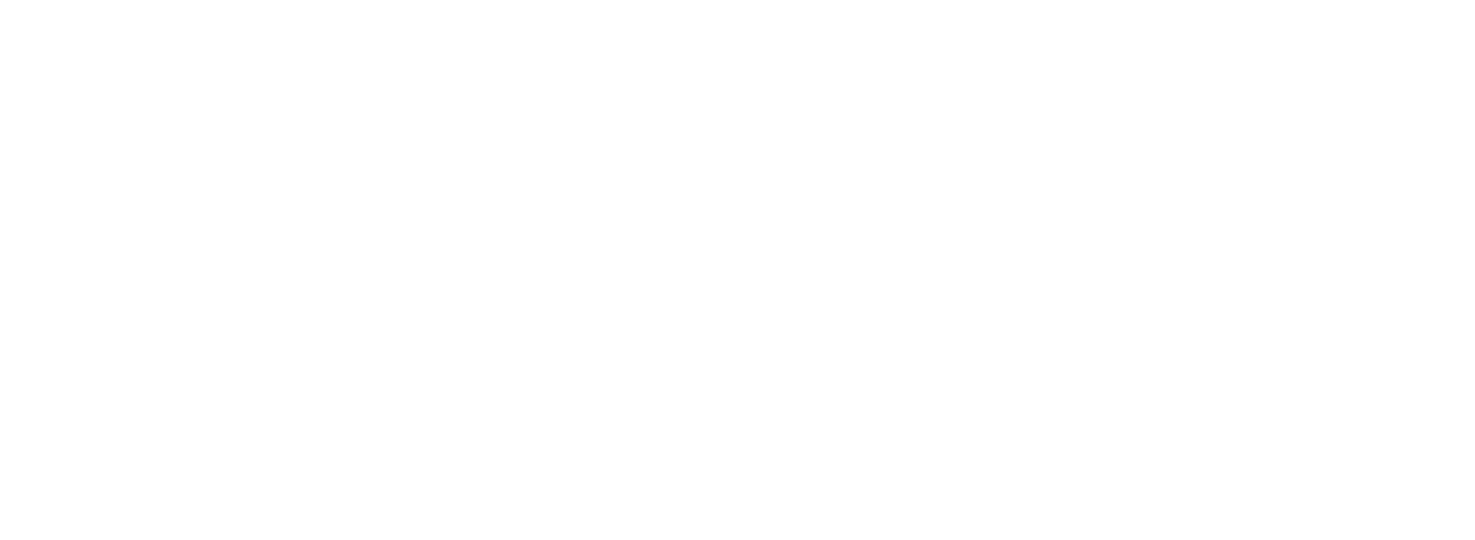 [Speaker Notes: Lastly, we will discuss how Notices of Intent to Engage in External Professional Activities for Pay forms are reviewed.]
Reviewing Notices of Intent (NOI) for External Professional Activities for Pay
Only approve if the requested activity does not:

Create a conflict of commitment by interfering with carrying out ECU duties in a timely and effective manner
Create a conflict of interest
Involve inappropriate use of ECU resources (e.g., using your office at ECU for your consulting work to provide counseling to clients)
Make use of the name of ECU for any purpose other than professional identification
Claim any University responsibility for the conduct or outcome of the external activity 

Additionally, the requested activity should generally be limited to no more than 20% of the employee’s contracted time during the appointment.
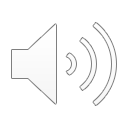 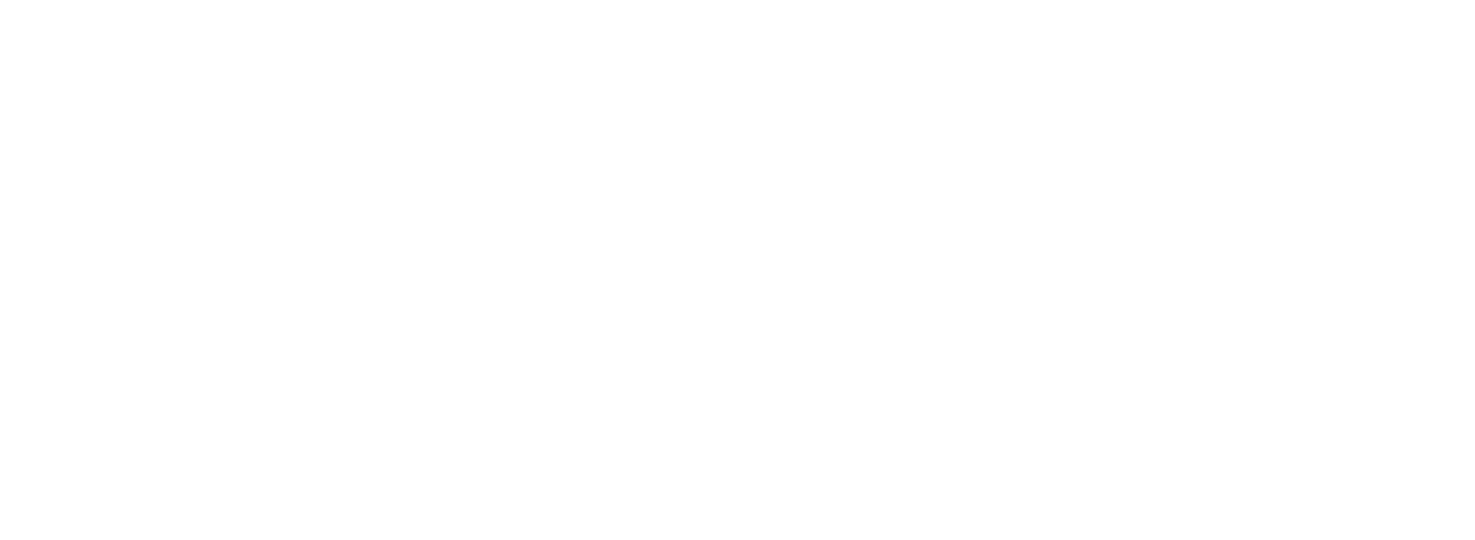 [Speaker Notes: If you serve as the Notice of Intent to Engage in External Professional Activities for Pay form (NOI) reviewer, it is your responsibility to approve or disapprove any NOI form that you receive from individuals within your department. 
Only approve if the requested activity does not create a conflict of commitment, create a conflict of interest, involve inappropriate use of ECU resources, make use of the name of ECU for any purpose other than professional identification, and does not claim any university responsibility for the conduct or outcome of the activity.
Additionally, external activities should be no more than 20% of the employee’s contracted time during the appointment.]
Reviewing Notices of Intent (NOI) for External Professional Activities for Pay
I am the NOI reviewer for my department.  How do I access and review this form? 
You will receive an automatic notification email from the COI Risk Manager system
Log in to COI Risk Manager via the link provided in the email (https://ecu.ospreycompliancesuite.com/coiriskmanager), or by selecting COI Risk Manager in PiratePort
Select “Review Disclosures” on the left-hand menu
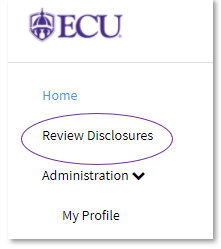 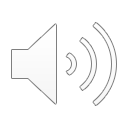 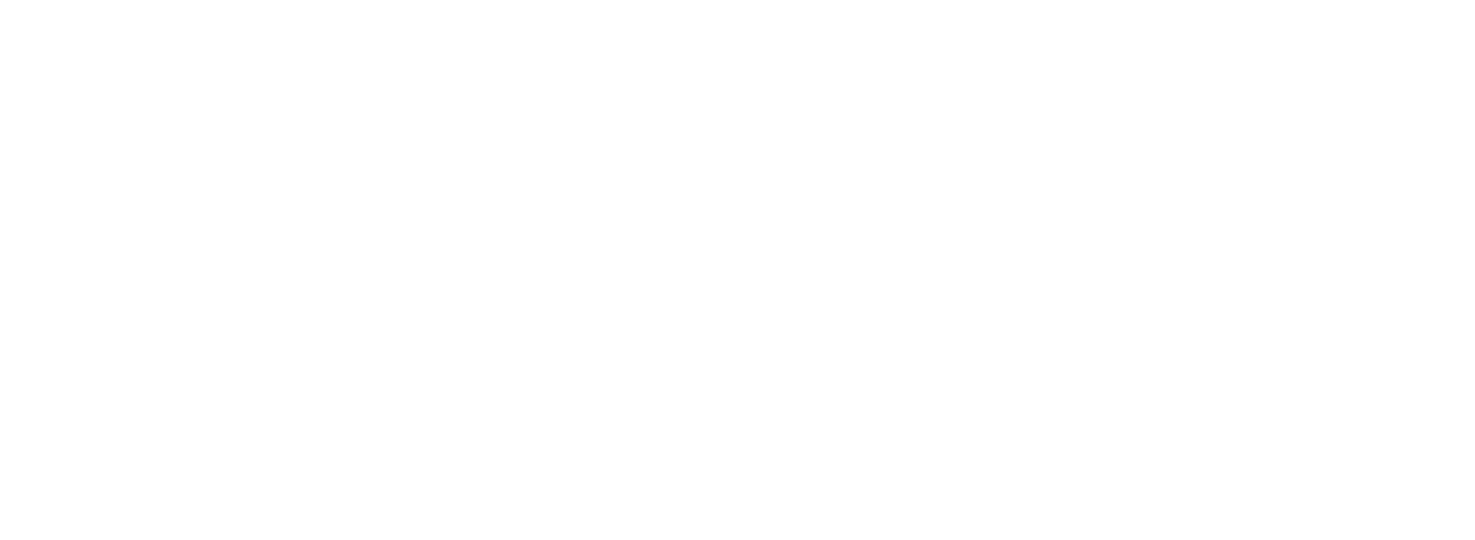 [Speaker Notes: When an employee has submitted their NOI, you will receive an automatic notification from the COI Risk Manager system.   
Next, log in to COI Risk Manager through the link provided in the email or select COI Risk Manager in PiratePort.
Select “Review Disclosures” on the left-hand menu.]
Reviewing NOIs (Continued)
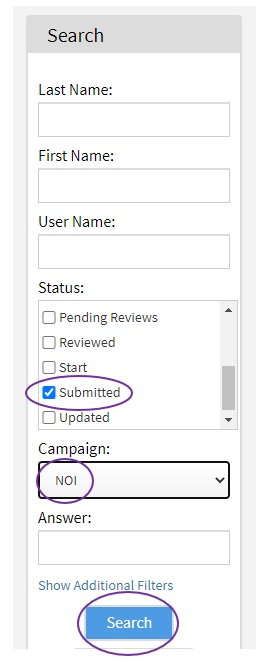 4.     Locate the “Search” area
5.     Filter for “Status: Submitted” and “Campaign: NOI”
6.     Select the “Search” button

Any NOIs awaiting your review will display on your screen
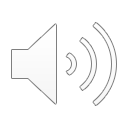 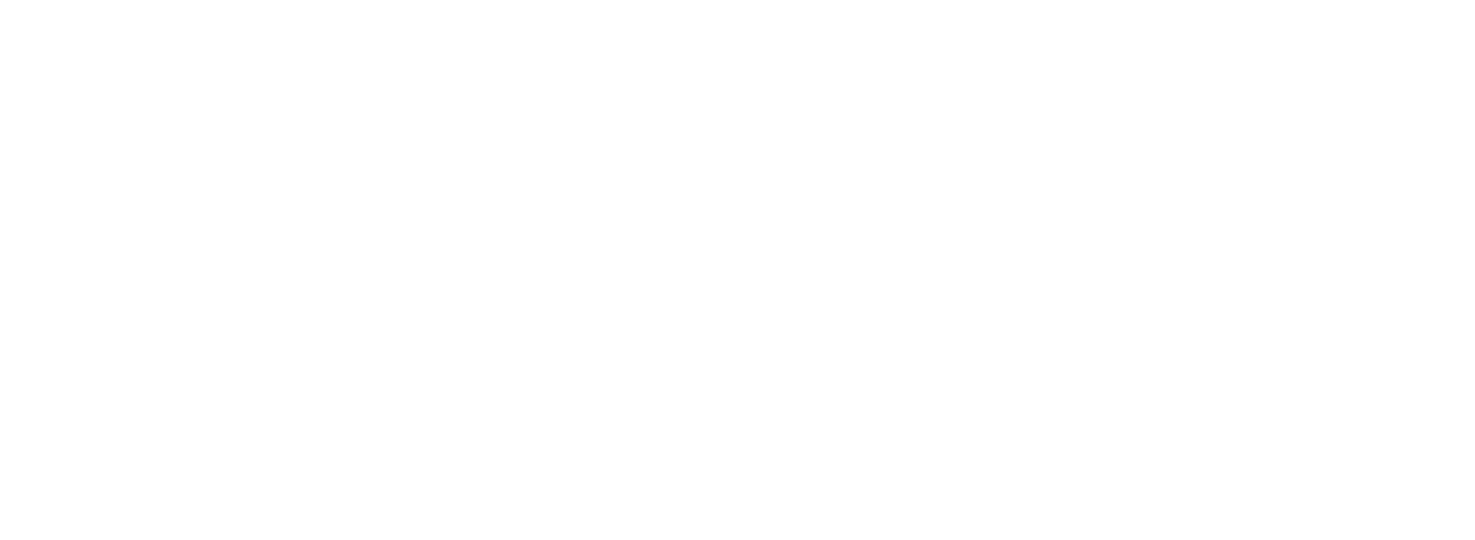 [Speaker Notes: Under the “Search” area, filter for “Status: Submitted” and “Campaign: NOI” to designate the Notice of Intent form.  Then click the “Search” button.  You will see any Notice of Intent forms awaiting your approval on your screen.]
Reviewing NOIs (Continued)
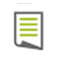 7. Select the icon that looks like a piece of paper to review the NOI form







To approve the request, select the “Actions” button and click “Mark as Reviewed.”
					A notification box will appear confirming you intend to approve this action.
					Click “OK” to approve the NOI.  Please note: clicking “OK” will mark the NOI form             					as “Reviewed.” This approval cannot be reversed.  

Please contact the employee who submitted the NOI if you require additional     details about the request.  Notify the submitter once their request has been approved.
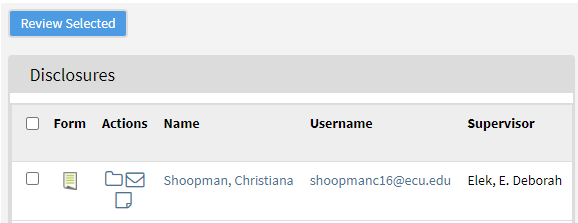 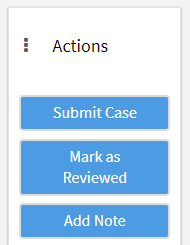 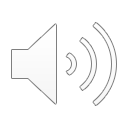 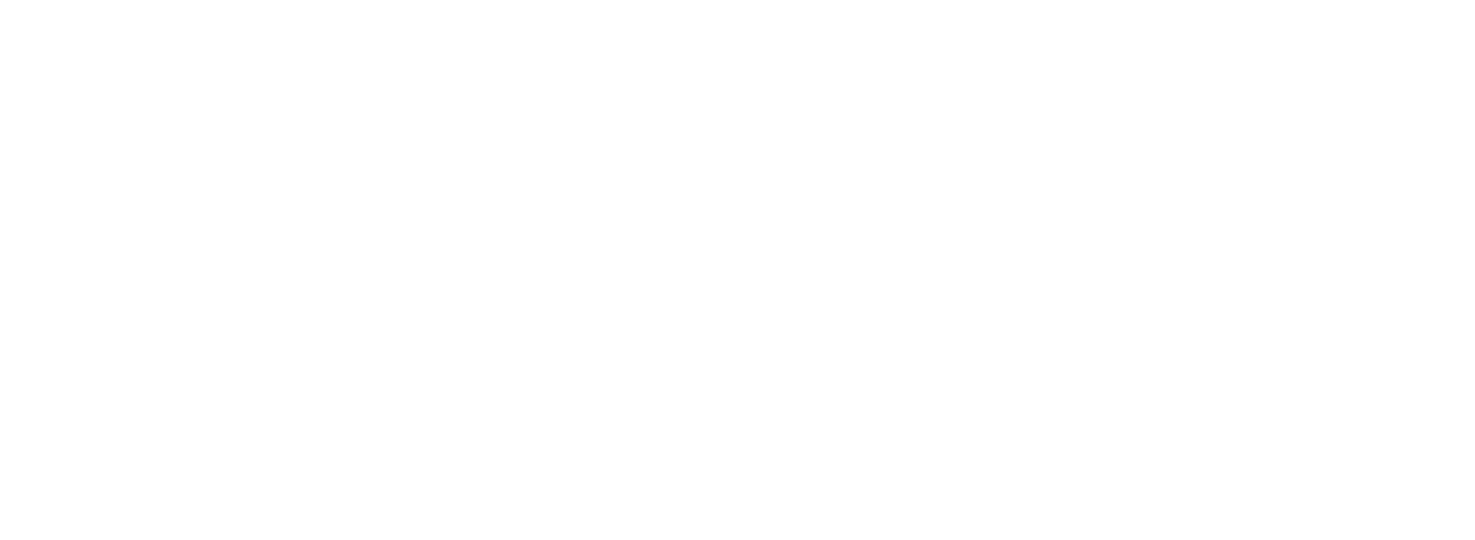 [Speaker Notes: Next, select the small icon that looks like a piece of paper to review the NOI form.  When you have read the form and you intend to approve it, click the “Actions” button, and then select “Mark as Reviewed.” A notification box will appear confirming that you intend to approve this action.  Click “OK” in this notification to approve the NOI.  Please note that by clicking “OK” the NOI form will be marked as “Reviewed” meaning that you have approved this activity.  This approval cannot be reversed.  

Please contact the employee who submitted the Notice of Intent to Engage in an External Professional Activity for Pay if you require additional details about the request.]
Reviewing NOIs (Continued)
If the proposed activity is not consistent with University policies:
Notify the employee of the reason(s) why the request was not approved.  
Select the “Actions” button and click “Add Note” to document why the request was denied.
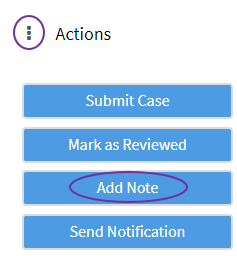 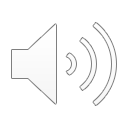 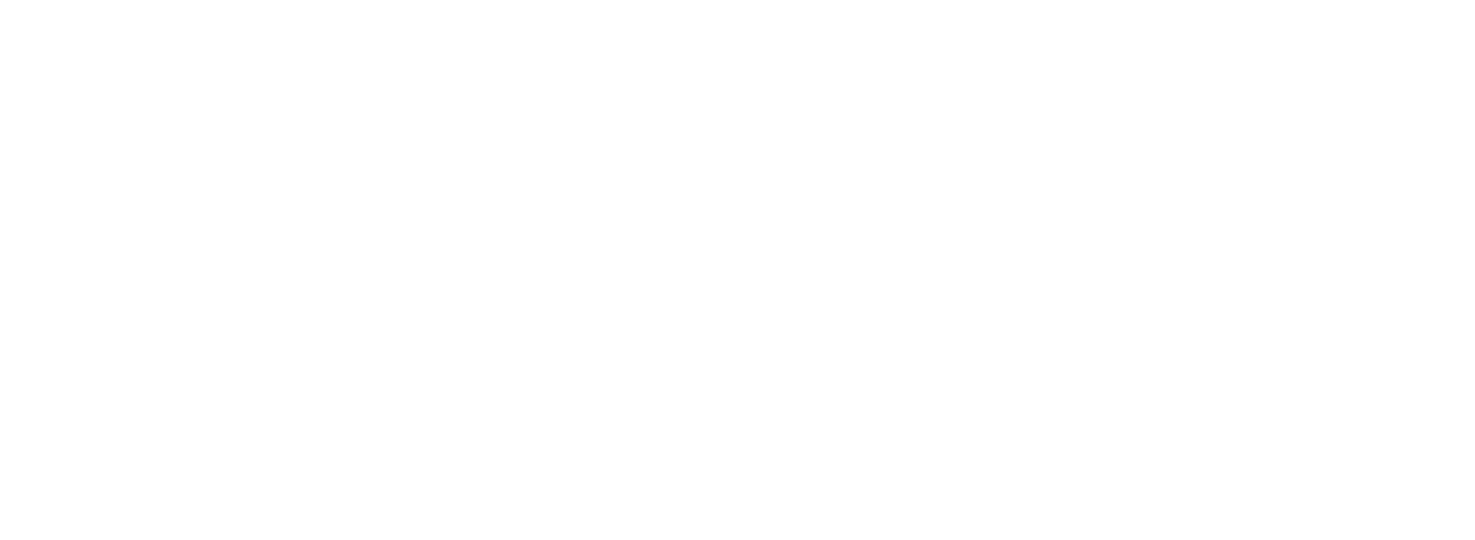 [Speaker Notes: If you determine that the proposed activity is not consistent with University policies, you should not approve this request and notify the employee of the reasons why the request was not approved. 

Make sure you select the “Actions” button and click “Add Note” to document why the request was denied.]
Contact Information
Tony Rowe
Assistant Director, ORIC
Office of Export Controls and Customs
rowea17@ecu.edu
(252) 744-2395


Erik Baker
Conflicts of Interest and Export Controls Analyst
bakerer22@ecu.edu
(252) 744-4140


Departmental emails: oric@ecu.edu and ecuexportcontrols@ecu.edu
Departmental websites: https://rede.ecu.edu/oric/ and https://rede.ecu.edu/oecc/
Christiana Shoopman
Export Controls Specialist
shoopmanc16@ecu.edu
(252) 744-1971



Tammy Drapeaux
Research Compliance and Training Specialist
drapeauxt22@ecu.edu
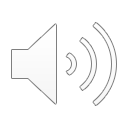 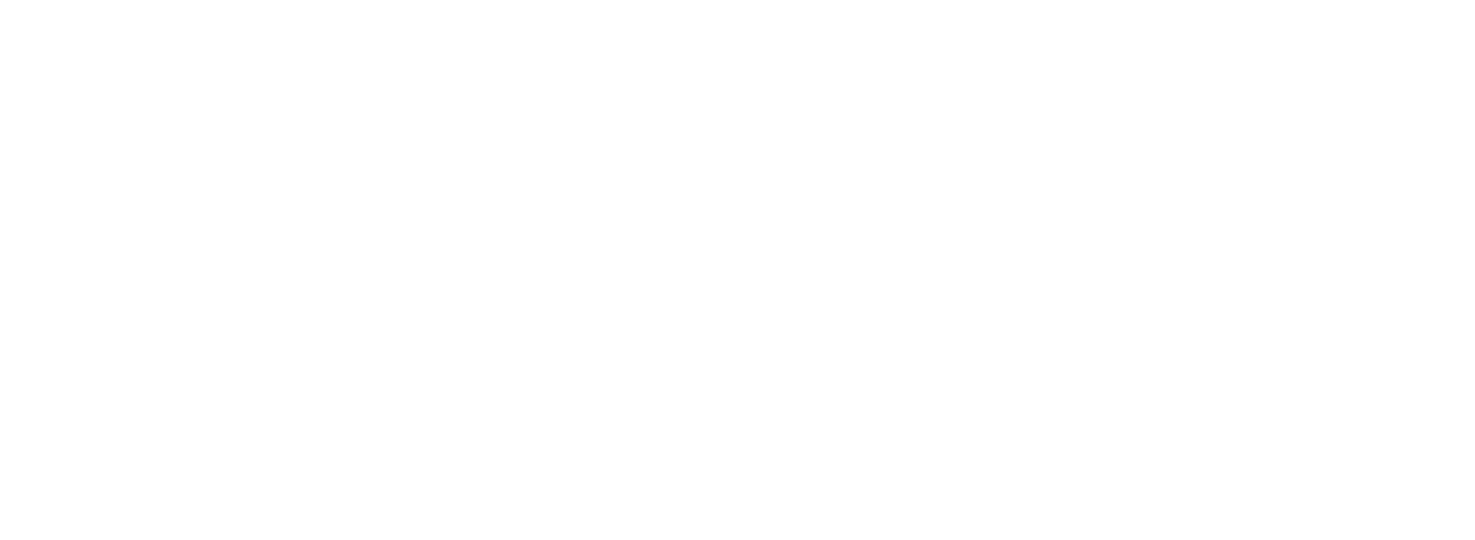 [Speaker Notes: Thank you for taking the time to review the process of submitting conflict of interest forms in the COI Risk Manger system.

If you have any questions or concerns about conflicts of interest, please contact our office at (252) 744-4140, (252) 744-1971 or email us at oric@ecu.edu.  If you have questions or concerns about export controls, call (252) 744-2395 or email us at ecuexportcontrols@ecu.edu.

Thank you!]